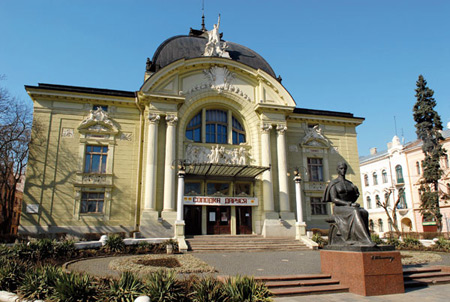 Чернівці. Старе місто й молодильне дзеркало
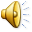 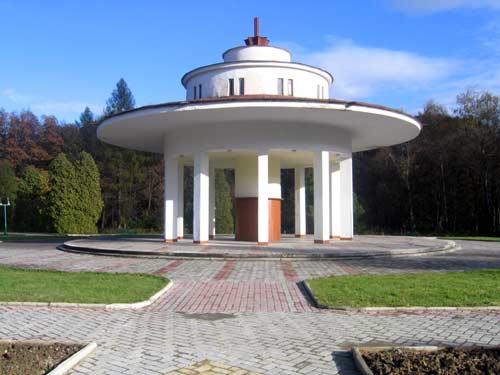 Моршин – маленьке місто на Заході України.
Ужгород, музей народної архітектури та побуту
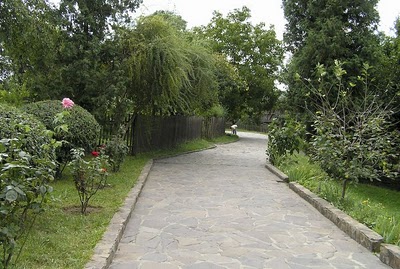 Собор св. Кирила і Мефодія
Ведмідь – символ Закарпатської області і є на гербі Закарпаття.
Мукачево, замок Паланок
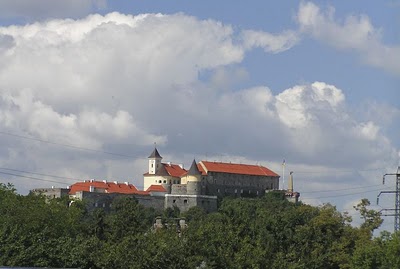 Софіївський парк  м.Умань
Львівський оперний  театр
Луцький замок
Києво-Печерська  Лавра
Київський  театр  опери і  балету
Ластівчине гніздо
Воронцовский дворец (Алупка)
Юсуповский дворец (Алупка)
Маріїнський палац (Київ)
Нікітський ботанічний сад
Херсонес (Севастополь)
М.Севастополь
Городоцький  монастир (М.Рівне)
Підготувала: Смоляр Олена